Boek 5  thema 1
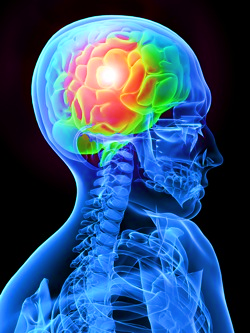 Zintuigen
Boek 5  thema 1
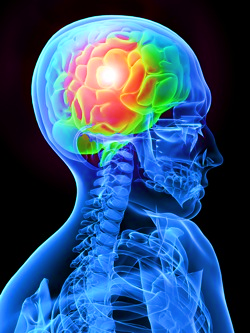 Basisstof 1 
Het zintuigenstelsel
Werking zintuigen
Boek 5  thema 1
Zintuig = Orgaan dat reageert op prikkels vanuit de omgeving
Zintuigenstelsel= Alle zintuigen samen
Zintuigen vangen prikkels op met zintuigcellen
Impulsen
Drempelwaarde= de zwakste prikkel die een impuls veroorzaakt
Adequate prikkel= De prikkel waarvoor de zintuigcel gevoelig is
Waarnemen
Je waarneming is afhankelijk van:
Gewenning
Motivatie
Verwerking in hersenen
Boek 5  thema 1
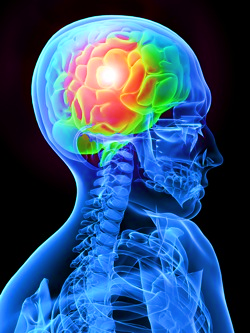 Basisstof 2 
Voelen, ruiken, proeven
De huid
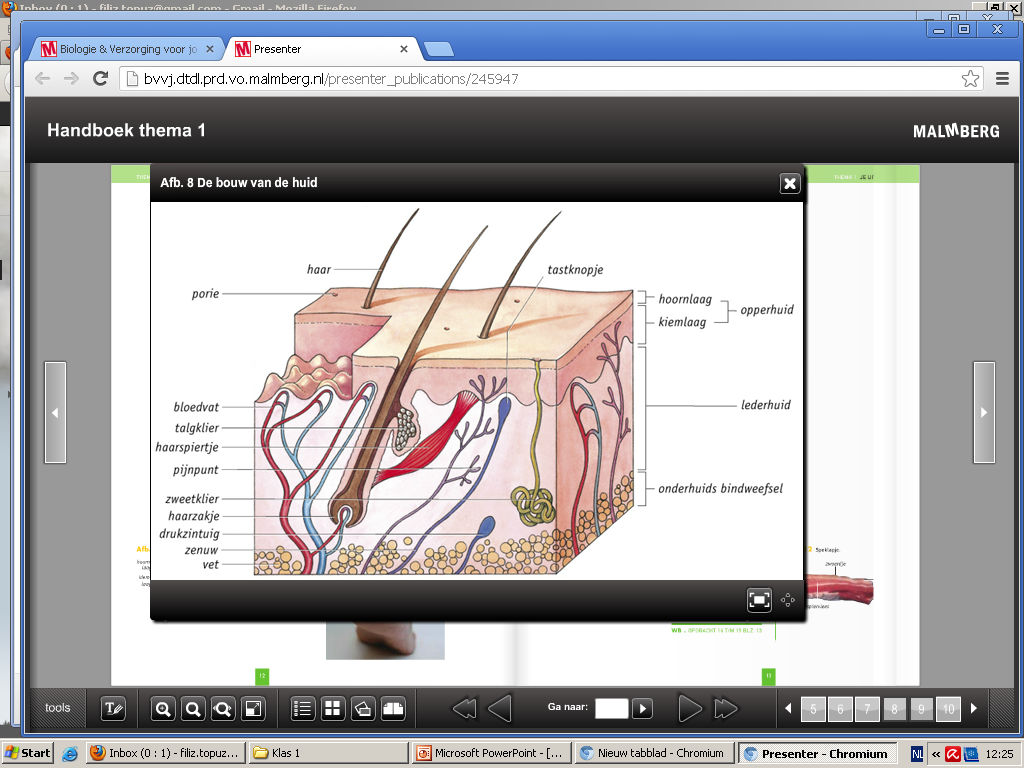 Reukzintuig
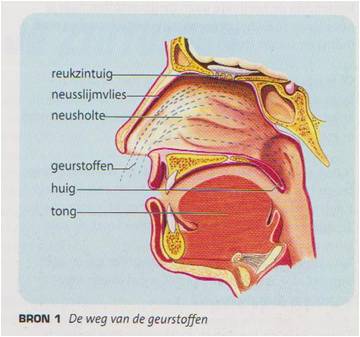 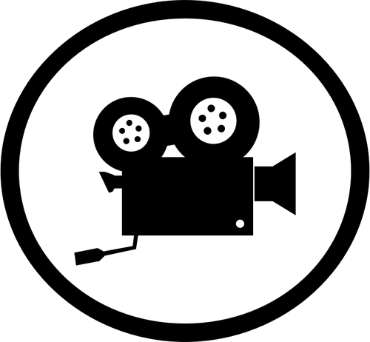 Smaakzintuigen
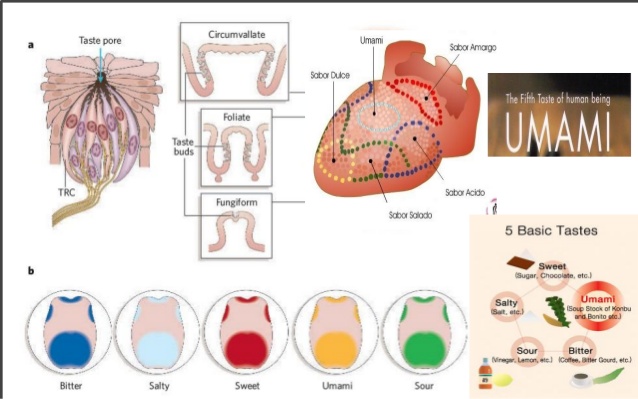 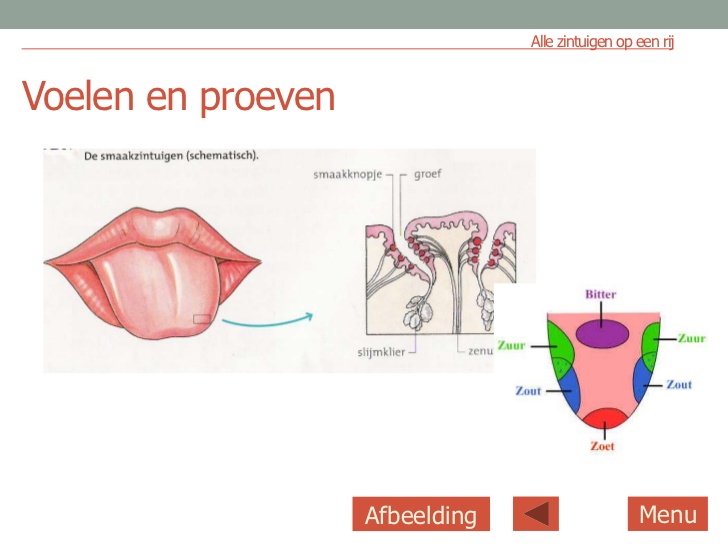 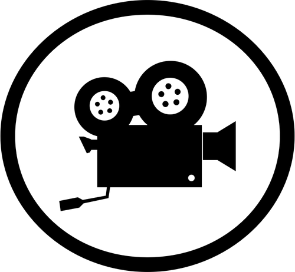 Boek 5  thema 1
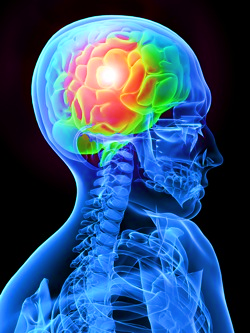 Basisstof 3 
De ogen
Buitenkant oog
Je gezichtszintuigen liggen in je ogen. Deze zijn goed beschermd:

Oogkassen voor een diepere en veiligere ligging
Wenkbrauwen  zodat er geen zweet in je ogen loopt
Wimpers  beschermen tegen vuil & fel licht
Oogleden  vuil, vliegjes, vochtigheid 



Onder de huid, boven de ogen liggen  traanklieren. Deze maken  traanvocht
Via de traanbuizen wordt het vocht afgevoerd naar de neusholte.
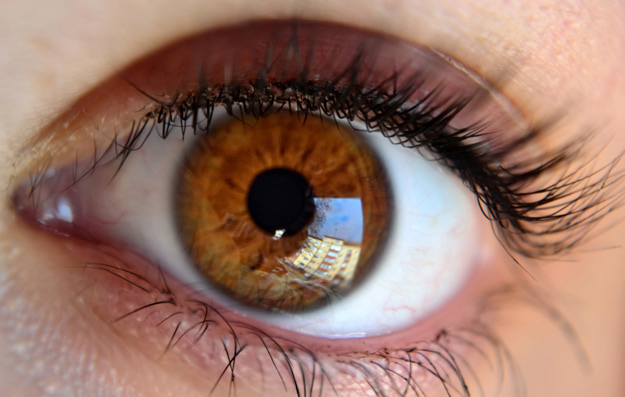 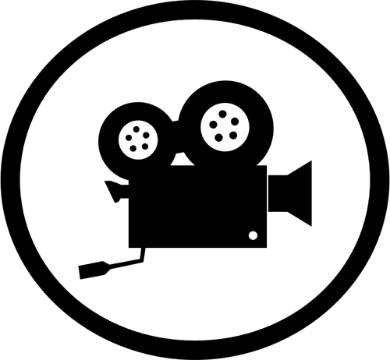 Bouw van je oog
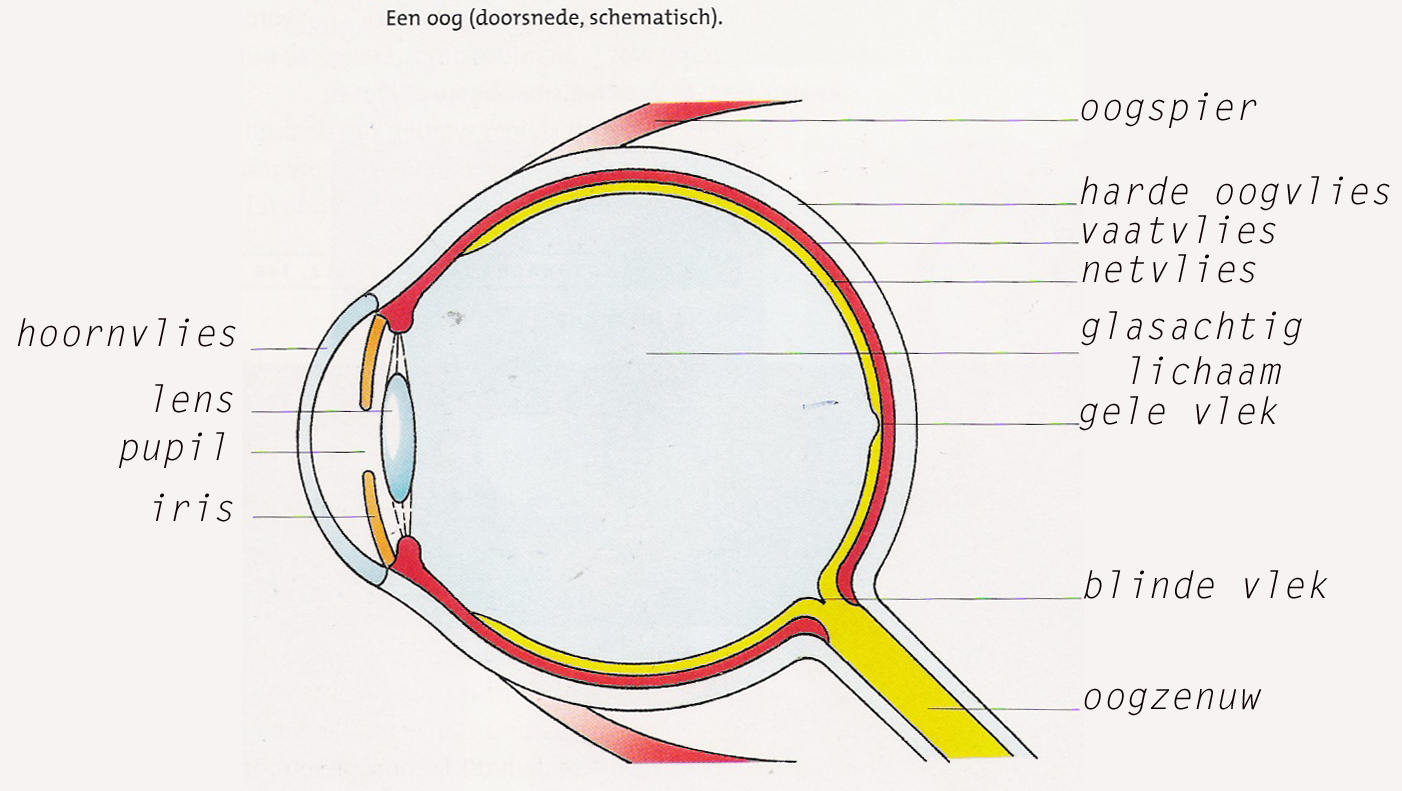 Straalvormig lichaam en lensbandjes
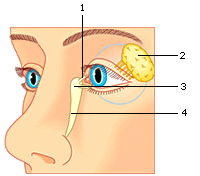 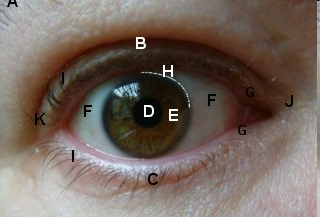 Plaatje 2
Plaatje 1
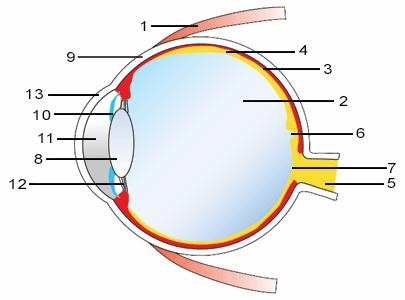 Plaatje 3
Boek 5  thema 1
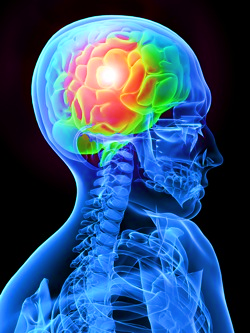 Basisstof 4  
De iris en de ooglens
Pupilreflex
Veel licht
De iris is groot
De pupil is klein
De kringspieren zijn samengetrokken
De straalsgewijs lopende spieren zijn ontspannen
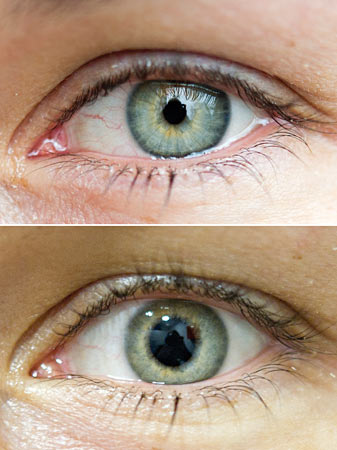 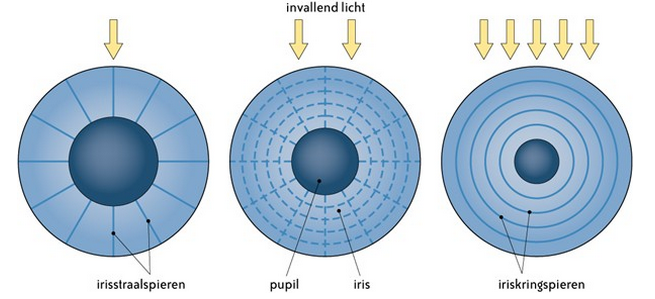 Weinig licht
De iris is klein
De pupil is groot
De kringspieren zijn ontspannen
De straalsgewijs lopende spieren zijn samengetrokken
Accomoderen
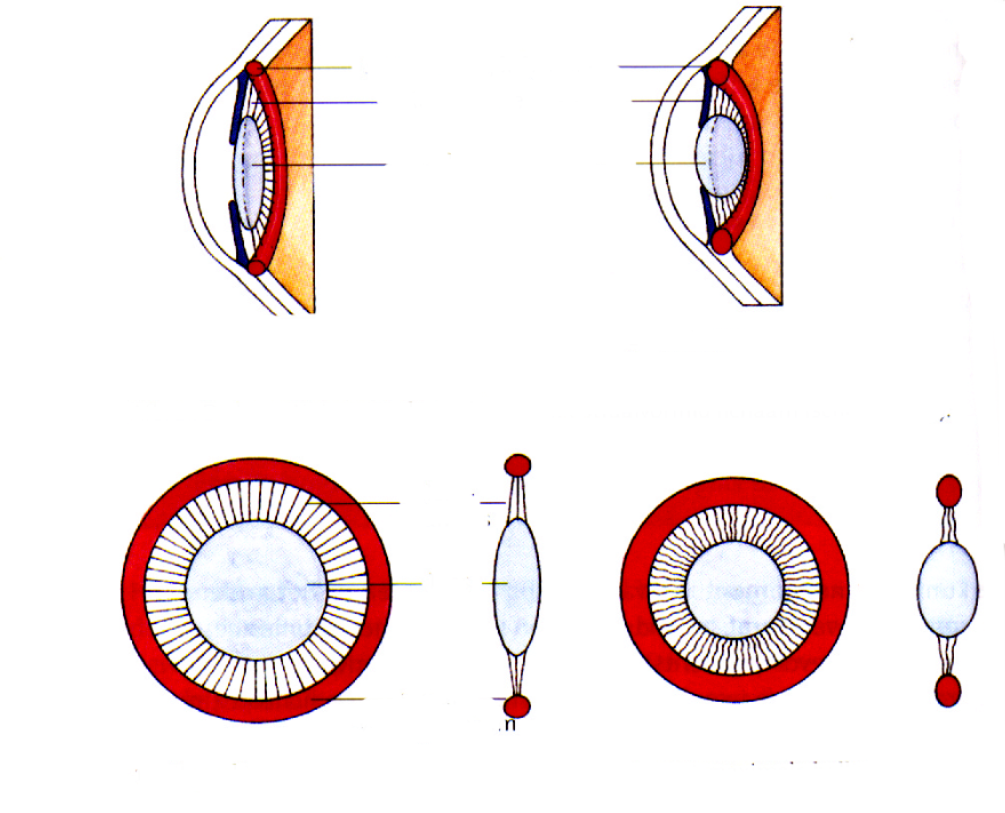 Kringspieren
lensbandjes
lens
Kringspieren zijn ontspannen – lens  wordt platgetrokken – veraf kijken
Kringspieren zijn gespannen – lens neemt eigen bolle vorm aan – dichtbij kijken
Houd goed uit elkaar:
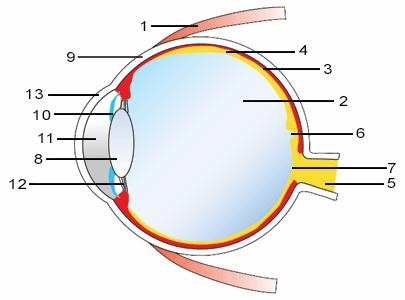 Veraf/dichtbij kijken – accommoderen – lensbandjes en kringspieren – lens










Veel/weinig licht – pupilreflex – kringspieren en straalsgewijs lopende spieren – iris/pupil
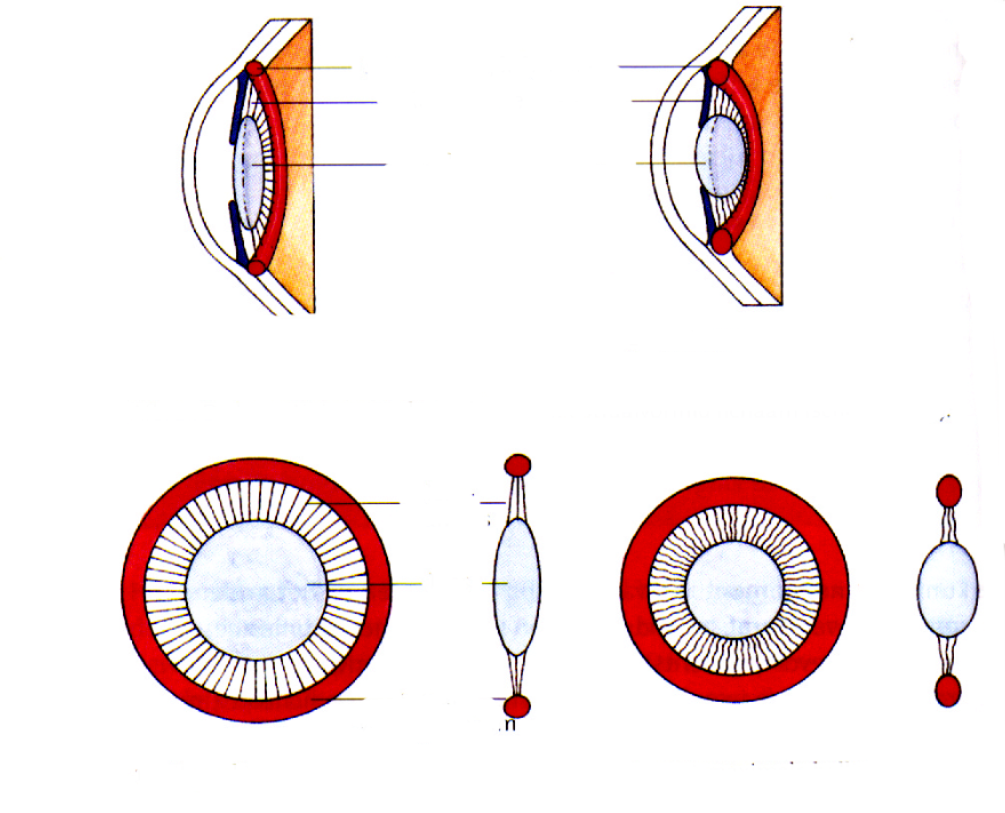 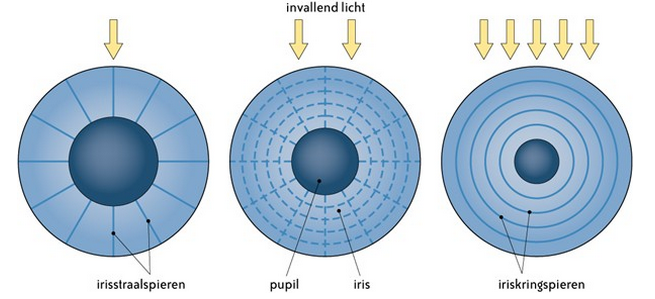 Boek 5  thema 1
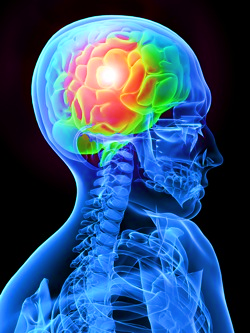 Basisstof 5 
Het netvlies
Netvlies
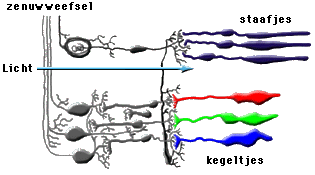 Zintuigcellen in het oog
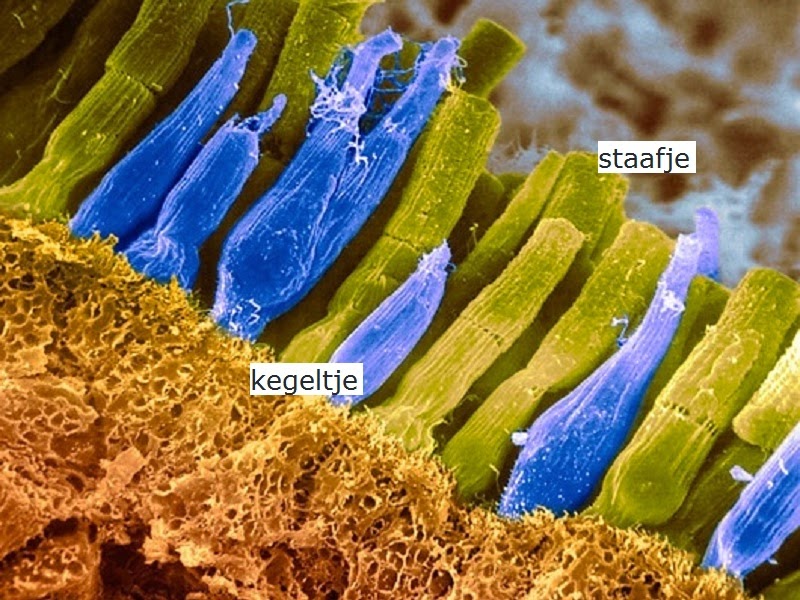 Boek 5  thema 1
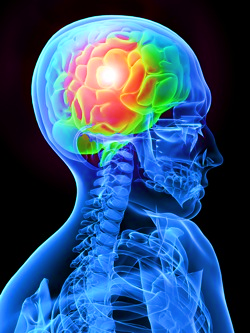 Basisstof 6 
De oren
Geluid
Geluid = trilling van lucht
Het volume van geluid druk je uit in decibel

Harder dan 80 decibel  gehoorschadeHarden dan 130 decibel  pijnlijk
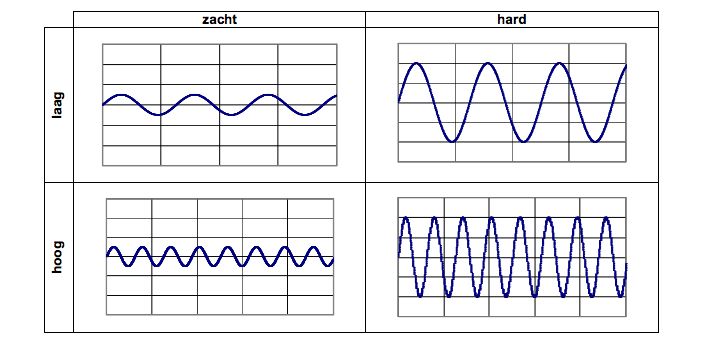 Gehoororgaan
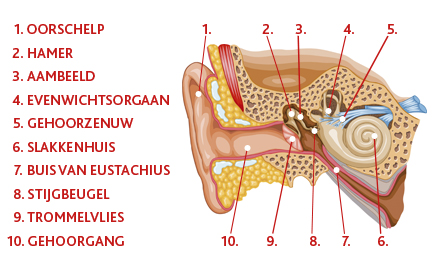 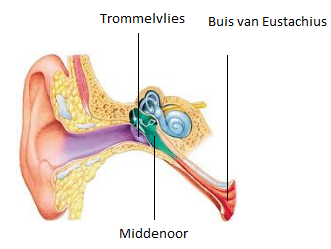 De weg van geluid
De trillende lucht gaat via de gehoorgang het oor in en laat het trommelvlies trillen  hamer  aambeeld  stijgbeugel venster  vloeistof in slakkenhuis komt in beweging.
In het slakkenhuis gaan door de stroming zintuigcellen wuiven en geven dan impulsen af.
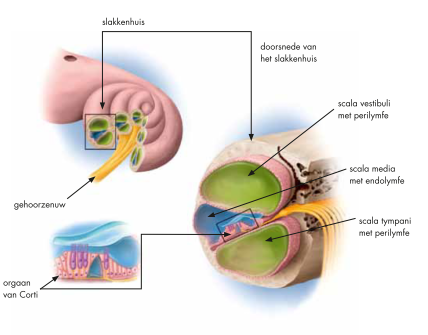